Figure 1 Life cycle of Ixodes dammini (also known as Ixodes scapularis) [1] (Reprinted, with permission, from the ...
Clin Infect Dis, Volume 33, Issue 5, 1 September 2001, Pages 676–685, https://doi.org/10.1086/322681
The content of this slide may be subject to copyright: please see the slide notes for details.
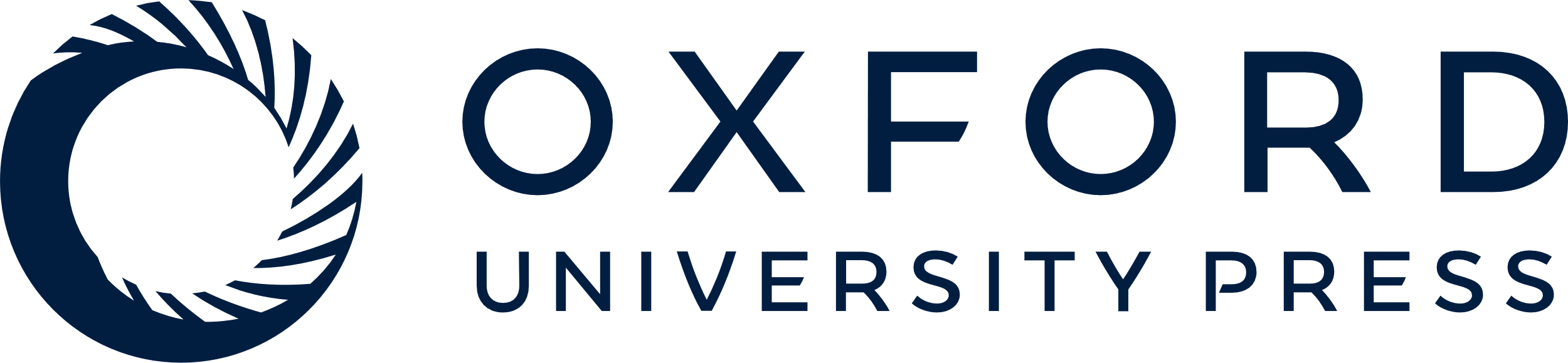 [Speaker Notes: Figure 1 Life cycle of Ixodes dammini (also known as Ixodes scapularis) [1] (Reprinted, with permission, from the Annual Review of Entomology, volume 30, copyright 1985 by Annual Reviews [http://www.AnnualReviews.org]).


Unless provided in the caption above, the following copyright applies to the content of this slide: © 2001 by the Infectious Diseases Society of America]